Nowe formy zabezpieczeń – zabezpieczenia w walucie EURO
Nowe formy zabezpieczeń – zabezpieczenia w walucie EURO
2021
Agenda
Nowe formy zabezpieczeń niepieniężnych
1
1 września 2021 r. – wdrożenie modelu umożliwiającego wnoszenie waluty euro oraz gwarancji bankowych w walucie euro na pokrycie zobowiązań z tytułu depozytów zabezpieczających
Cel – optymalizacja funkcjonowania systemu gwarantowania rozliczeń
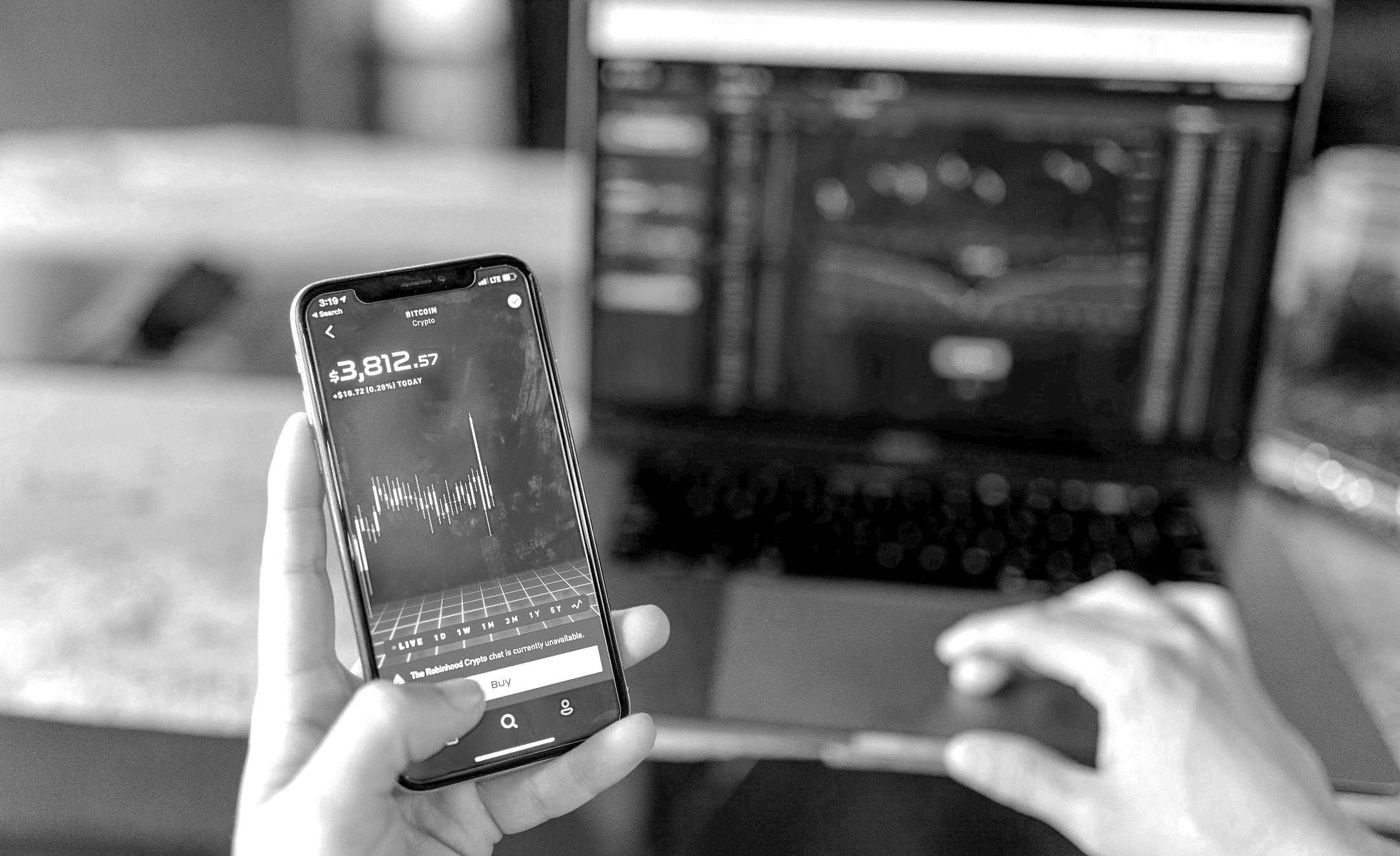 Ogólne założenia modelu
Zastosowanie wyłącznie dla depozytów zabezpieczających
Maksymalny poziom uznania do 70% wartości wymaganych depozytów zabezpieczających
Wspólny limit koncentracji dla zabezpieczeń w euro (limit na poziomie Członka Izby wynosi 150 mln EUR, limit na poziomie Izby wynosi 600 mln EUR )
Zastosowanie wskaźników redukcji
Wycena w każdym dniu roboczym
Nowe formy zabezpieczeń niepieniężnych
1
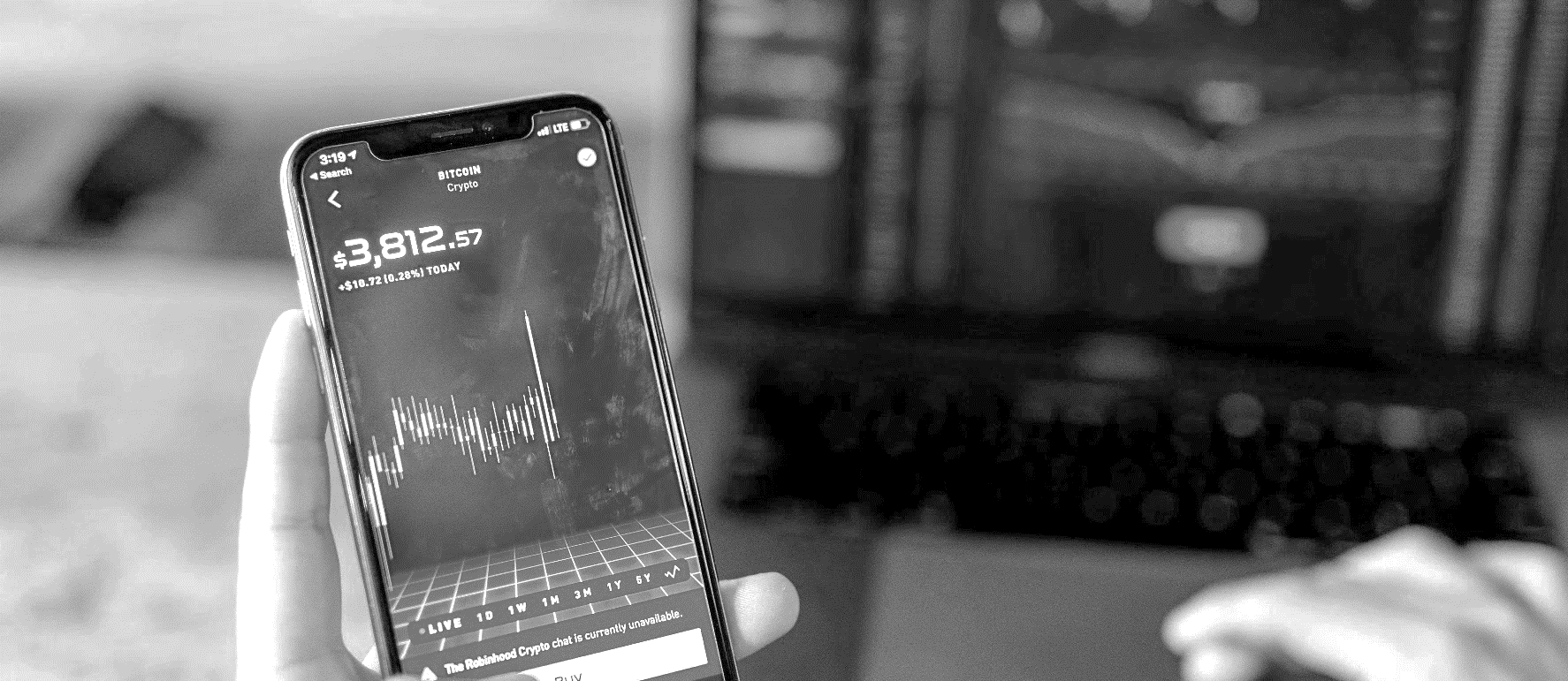 Rodzaje zabezpieczeń
Pieniężne
Niepieniężne
PLN
Gwarancje bankowe
Uprawnienia do emisji EUA
Prawa majątkowe PMOZE_A
Waluta euro
PLN
EUR
Gwarancje bankowe w walucie euroZałożenie modelu
2
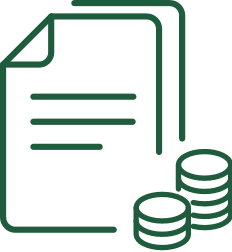 ✓
Waluta euroZałożenia modelu
3
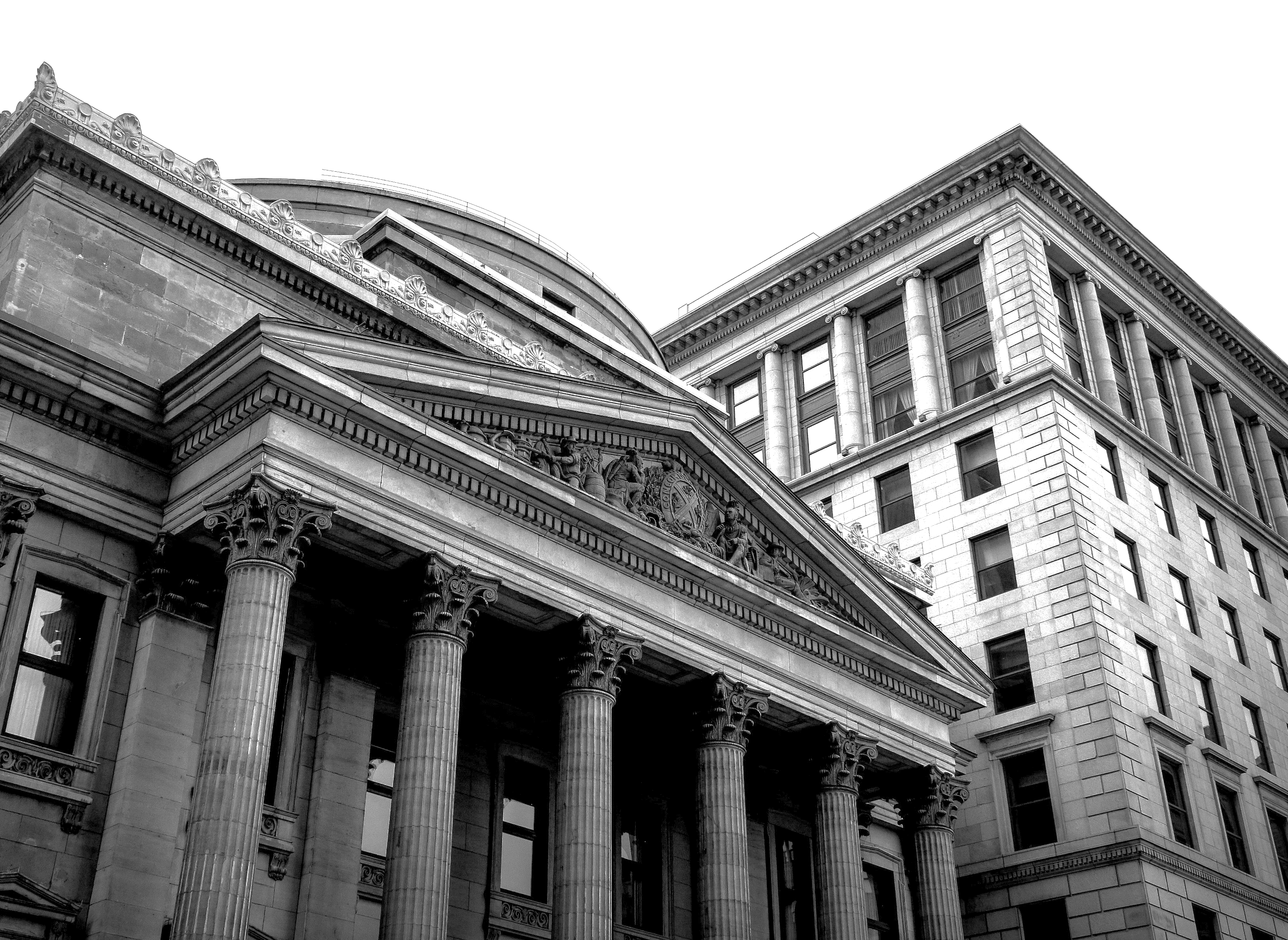 Zabezpieczenie w walucie euro wnoszone na dedykowany rachunek w Banku Gospodarstwa Krajowego – właścicielem rachunku jest IRGiT
Minimalna wartość zabezpieczenia niepieniężnego w walucie euro wynosi 100 000 EUR
Informacje na temat aktualnej wartości zabezpieczeń niepieniężnych w walucie euro udostępniane w dni robocze w Raporcie wpłaconych zabezpieczeń
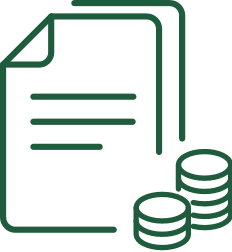 Szczegółowe informacje na temat zmian stanu środków na rachunku bankowym dedykowanym dla waluty euro przekazywane kwartalnie w formie wyciągu z rachunku bankowego przez IRGiT
Transfer waluty euro z dedykowanego rachunku bankowego na wskazany przez Członka Izby rachunek bankowy (wycofanie) dokonywany jest przez IRGiT
✓
Zmiany dotyczące wysokości zabezpieczenia w walucie euro, tj. wniesienie, zwiększenie, zmniejszenie i wycofanie waluty euro, wymaga uzyskania zgody IRGiT
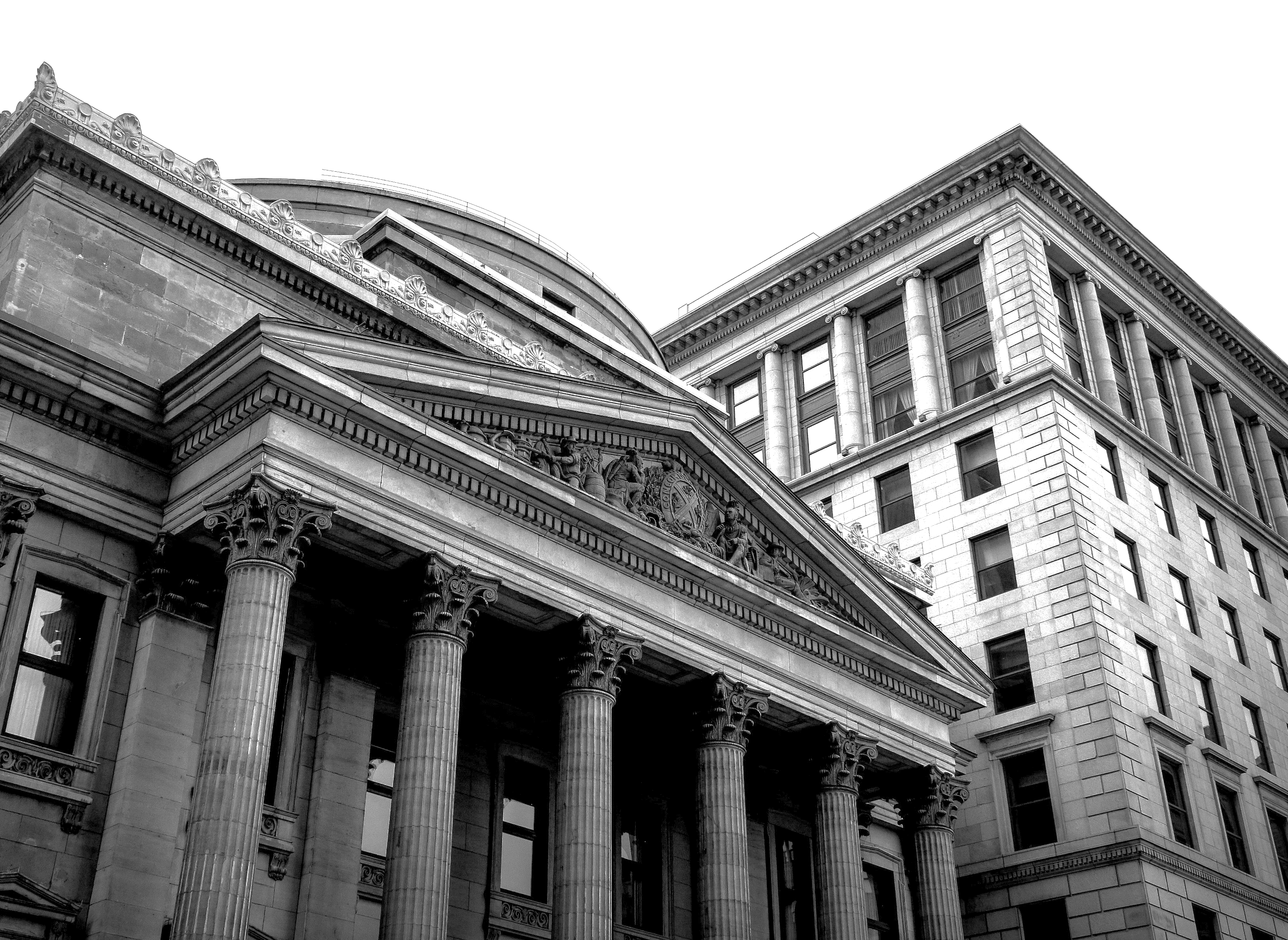 Waluta euroKoszty bankowe
3
Koszty bankowe związane z prowadzeniem rachunku ponosi Członek Izby na zasadach określonych w taryfie opłat i prowizji przez Bank Gospodarstwa Krajowego
Koszty bankowe będą pobierane bezpośrednio z rachunku bankowego, co będzie skutkowało obniżką stanu waluty euro na rachunku bankowym
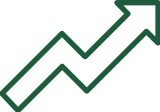 ✗
W przypadku braku środków na rachunku bankowym potrzebnych do jego prowadzenia, IRGiT może podjąć działania mające na celu niezwłoczne zamknięcie tego rachunku oraz wezwać Członka Izby do ich dopłaty
Waluta euroSposób wnoszenia do IRGiT
3
Schemat wnoszenia zabezpieczeń niepieniężnych w walucie euro
Zwiększenie zabezpieczenia w walucie euro
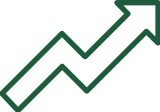 Wypełnienie przez Członka Izby wniosku o otwarcie rachunku w euro (wzór wniosku o otwarcie rachunku jest dostępny na stronie internetowej IRGiT)
Przesłanie do IRGiT wypełnionego i podpisanego wniosku przez osoby upoważnione do reprezentowania Członka Izby (podpisanego elektronicznie na adres mailowy IRGiT lub w formie papierowej na adres korespondencyjny IRGiT)
Otwarcie (IRGiT we współpracy z BGK) indywidualnego rachunku prowadzonego w walucie euro dla Członka Izby 
Przesłanie przez IRGiT informacji dotyczących numeru rachunku bankowego do Członka Izby
Członek Izby dokonuje transferu środków na dedykowany rachunek bankowy w ciągu 5 dni roboczych od momentu poinformowania o otwarciu tego rachunku oraz pod warunkiem uprzedniego poinformowania IRGiT w formie mailowej o planowanym transferze
Poinformowanie IRGiT w formie mailowej o planowanym transferze oraz uzyskanie zgody IRGiT
Transfer waluty euro na wskazany przez IRGiT dedykowany rachunek
Zwiększenie waluty euro w Rejestrze Zabezpieczeń Niepieniężnych następuje po zaksięgowaniu środków na rachunku bankowym, jeżeli środki zostały zaksięgowane na rachunku do godziny 14:30. W innym przypadku zwiększenie waluty euro dokonywane jest w najbliższym dniu roboczym następującym po tym dniu
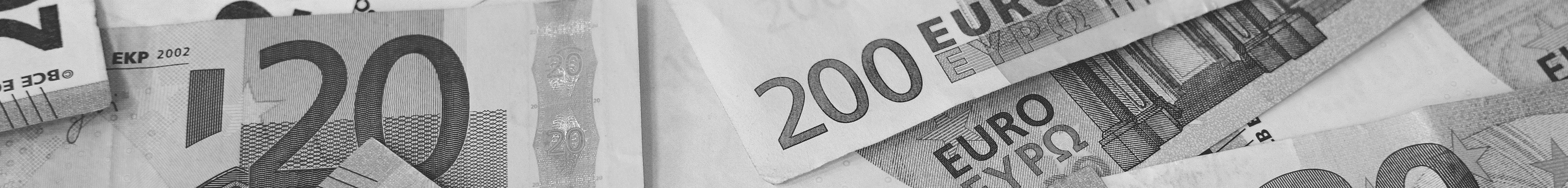 Waluta euroObniżenie i wycofanie zabezpieczeń
3
✗
Obniżenie zabezpieczenia w walucie euro
Wycofanie waluty euro
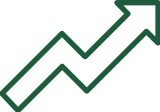 Obniżenie wysokości zabezpieczenia w Rejestrze Zabezpieczeń Niepieniężnych IRGiT następuje na podstawie przesłanej wiadomości mailowej oraz pod warunkiem uzyskania zgody IRGiT
Możliwe wyłącznie do wartości minimalnej
Wycofanie waluty euro z Rejestru Zabezpieczeń Niepieniężnych IRGiT następuje na podstawie wniosku o zamknięcie rachunku podpisanego przez osoby upoważnione do reprezentowania Członka Izby oraz pod warunkiem uzyskania zgody IRGiT
Wzór wniosku o zamknięcie rachunku dostępny jest na stronie internetowej IRGiT
Wycofanie waluty euro następuje pod warunkiem, że środki na rachunku pokrywają wszystkie zobowiązania wynikające z kosztów bankowych związanych z jego prowadzeniem
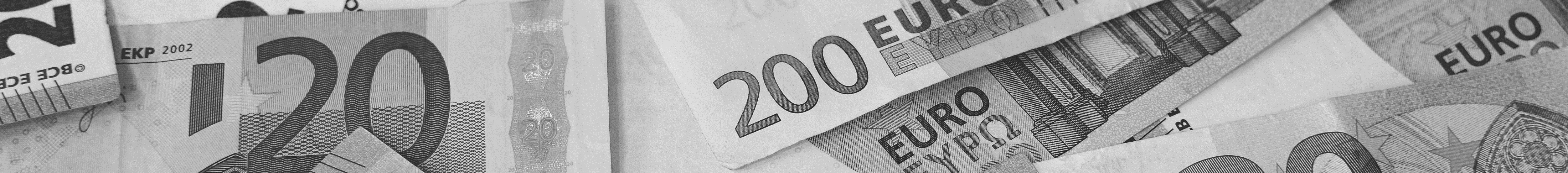 Obniżenie/wycofanie waluty euro z Rejestru Zabezpieczeń Niepieniężnych ma miejsce na dwa dni robocze przed planowanym zwrotem waluty euro
IRGiT może odmówić przekazania określonej wartości waluty euro w przypadku braku pokrycia depozytów zabezpieczających wymaganych od Członka Izby na dzień obniżenia/wycofania
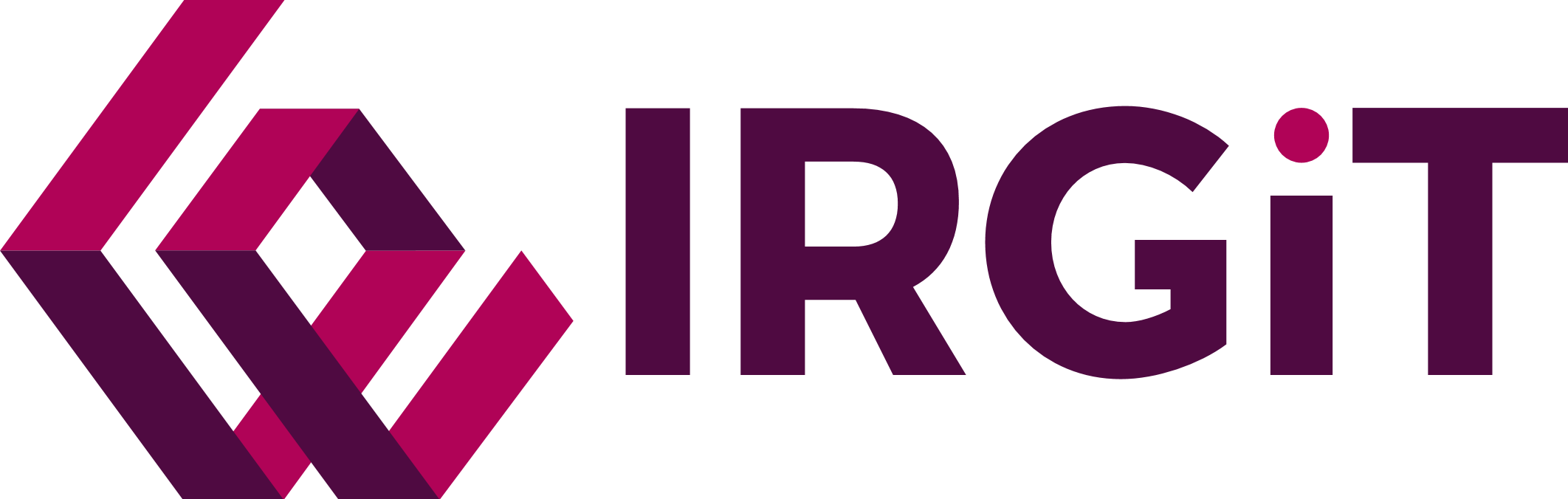 Wycena nowych zabezpieczeń niepieniężnych
4
Wycena zabezpieczeń niepieniężnych w formie waluty euro i gwarancji bankowych w walucie euro 
Bazuje na wycenie rynkowej tych zabezpieczeń w każdym dniu roboczym
Uwzględnia współczynniki redukcji („haircut”) obliczone zgodnie z metodologią IRGiT, których celem jest mitygowanie ryzyka zmiany cen rynkowych zabezpieczeń, waluty oraz ryzyka płynności (obecnie poziomy współczynników to odpowiednio 4% dla waluty euro oraz 5% dla gwarancji bankowych w euro)
Współczynniki redukcji kalkulowane są odrębnie dla każdego zabezpieczenia niepieniężnego w cyklach miesięcznych i podawane są do wiadomości Członków Izby oraz publikowane na stronie internetowej IRGiT
IZBA ROZLICZENIOWA GIEŁD TOWAROWYCH S.A. | www.irgit.pl